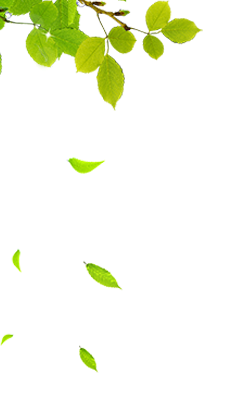 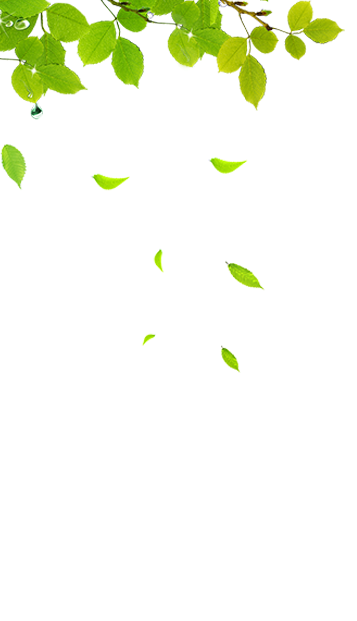 CHÀO MỪNG QUÝ THẦY CÔ 
VỀ DỰ GIỜ LỚP 4/2
TIẾNG VIỆT
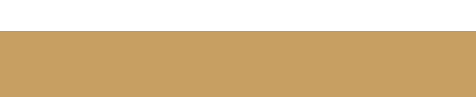 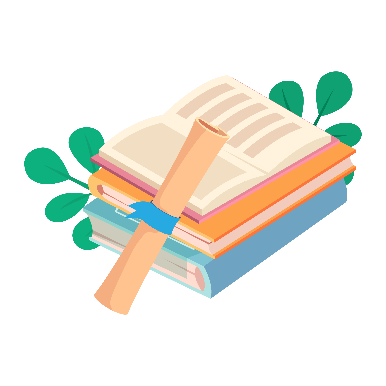 GV: Bùi Thị Thùy Quyên
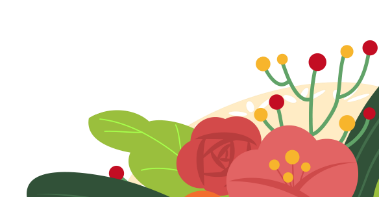 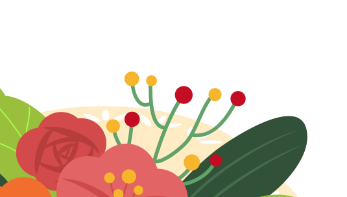 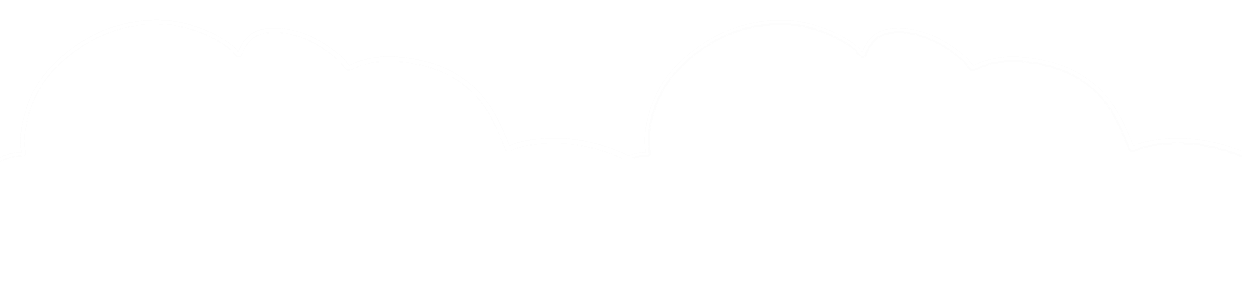 rì rào
ngọt thanh
nhỏ bé
líu lo
thơm ngát
dày
mướt xanh
đỏ thắm
Từ chỉ hình dáng, kích thước
Từ chỉ màu sắc
Từ chỉ 
âm thanh
Từ chỉ hương vị
Gian hàng rau củ quả
Phân loại hàng hoá theo từng nhóm từ cho phù hợp
Từ chỉ hình dáng, 
kích thước
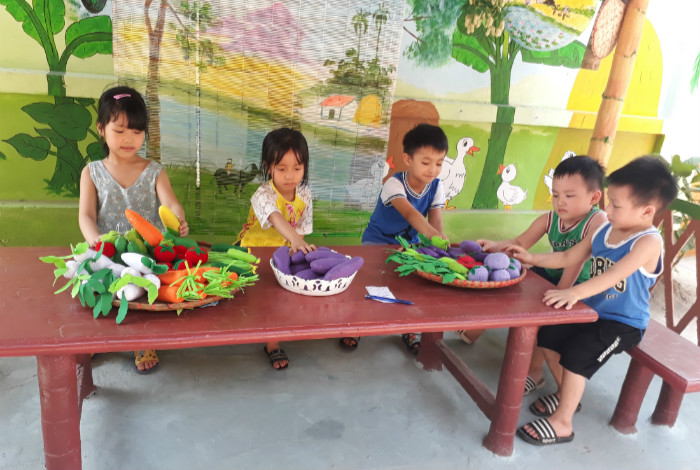 rì rào
ngọt thanh
nhỏ bé
líu lo
thơm ngát
dày
mướt xanh
đỏ thắm
Từ chỉ hình dáng, kích thước
Từ chỉ màu sắc
Từ chỉ 
âm thanh
Từ chỉ hương vị
Thứ Bảy, ngày 14 tháng 10 năm 2023
Tiếng Việt:
Tiết 6: Tính từ
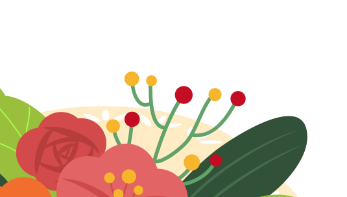 hình dáng, kích thước
màu sắc
Từ miêu tả đặc điểm  của sự vật
TÍNH TỪ
âm thanh
hương vị
2. Tìm từ chỉ đặc điểm, tính chất 
của hoạt động, trạng thái được tô màu đỏ trong mỗi câu dưới đây:
a.	Những cơn gió thổi nhè nhẹ.
b.	Chim sơn ca hót líu lo.
c.	Đoá hoa hồng nhung nở rộ khoe sắc thắm.
Tìm từ chỉ đặc điểm, tính chất
a.	Những cơn gió thổi nhè nhẹ.
thổi
nhè nhẹ
Tìm từ chỉ đặc điểm, tính chất
b.	Chim sơn ca hót líu lo.
hót
líu lo
Tìm từ chỉ đặc điểm, tính chất
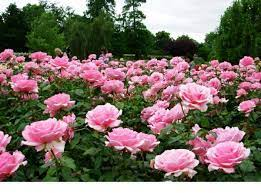 c.	Đoá hoa hồng nhung nở rộ khoe sắc thắm.
rộ
nở
Từchỉ đặc điểm, tính chất của hoạt động, trạng thái…..
TÍNH TỪ
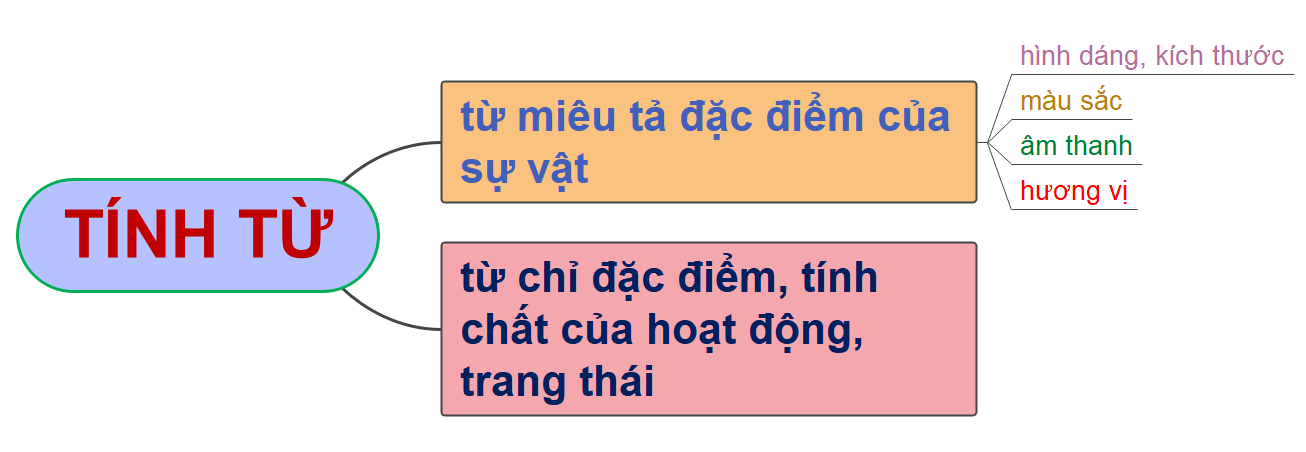 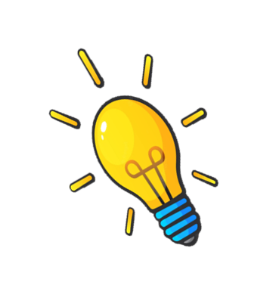 b) Da trời bỗng xanh cao. Những làn mây trắng hơn, xốp hơn, trôi nhẹ nhàng hơn. Các loài hoa nghe tiếng hót trong suốt của hoạ mi chợt bừng giấc, xoè những cánh hoa đẹp, bày đủ các màu sắc xanh tươi.
3. Gạch chân tính từ có trong các đoạn thơ, đoạn văn dưới đây:
a)
Mùa thu của em 
Là vàng hoa cúc 
Như nghìn con mắt 
Mở nhìn trời êm.
Mùa thu của em 
Là xanh cốm mới 
Mùi hương như gợi 
Từ màu lá sen.
4. Thực hiện các yêu cầu sau:

a. Tìm 1 – 2 tính từ có thể kết hợp với mỗi động từ sau:
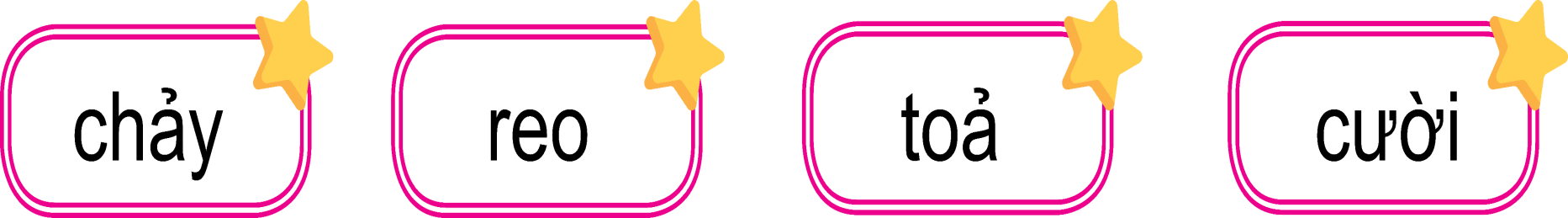 M: chảy cuồn cuộn
4a. Tìm 1 – 2 tính từ có thể kết hợp với mỗi động từ sau:
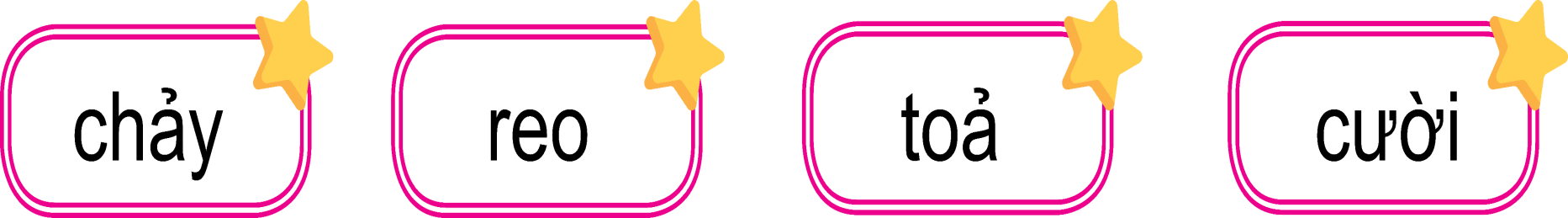 M: chảy cuồn cuộn
chảy
cuồn cuộn, xối xả, róc rách, ầm ầm, ào ào, hiền hoà,…..
toả
sáng, rực rỡ, mát,….
reo
to, khe khẽ, vui,….
khúc khích, giòn tan, hớn hở, tươi, khe khẽ, mỉm chi, khanh khách,….
cười
4b. Đặt 1 – 2 câu có tính từ tìm được ở bài tập a.
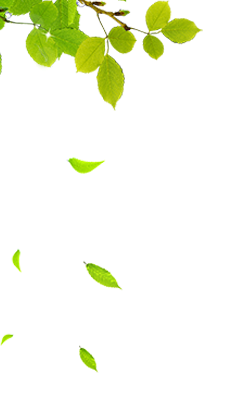 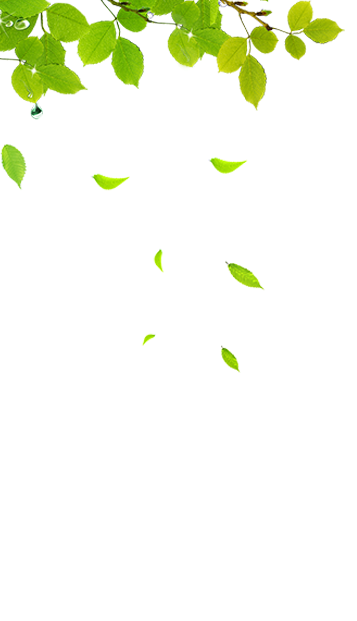 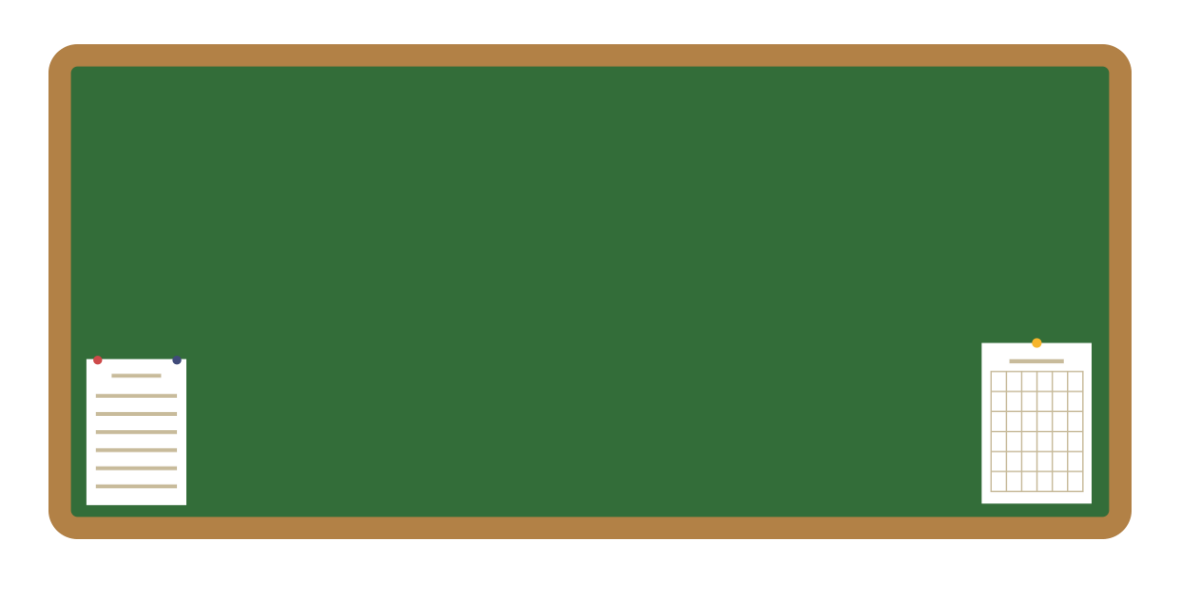 NỐI TIẾP
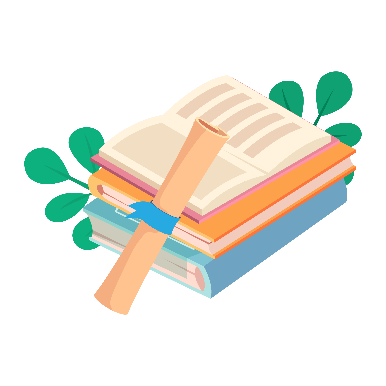 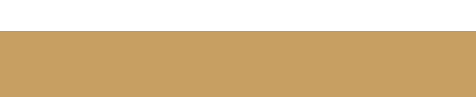 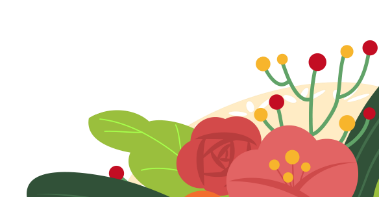 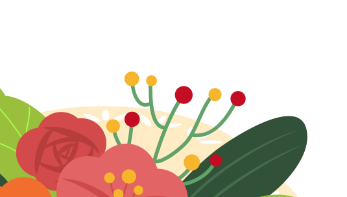 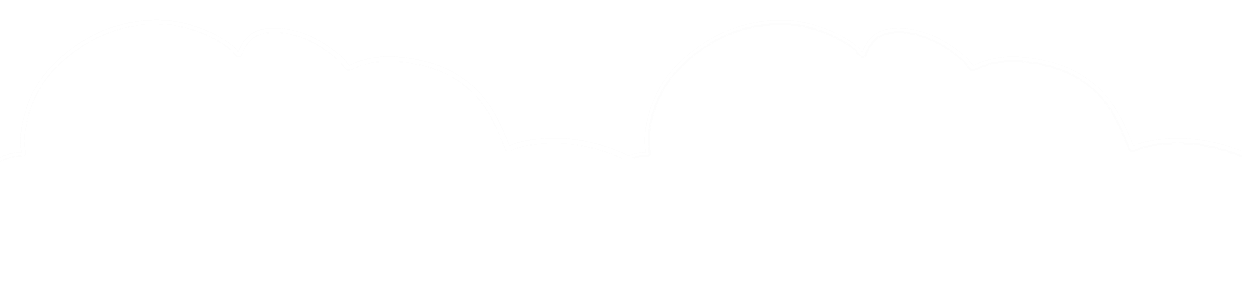 Dọn sạch khu phố
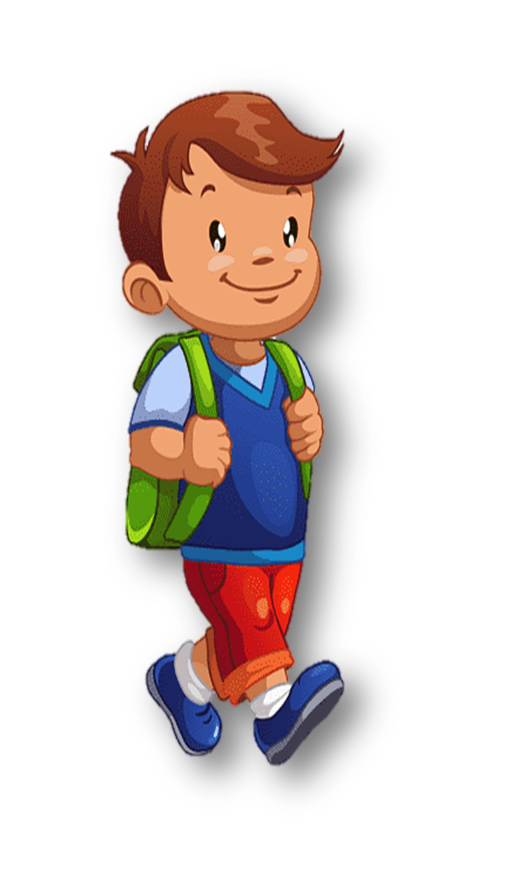 2
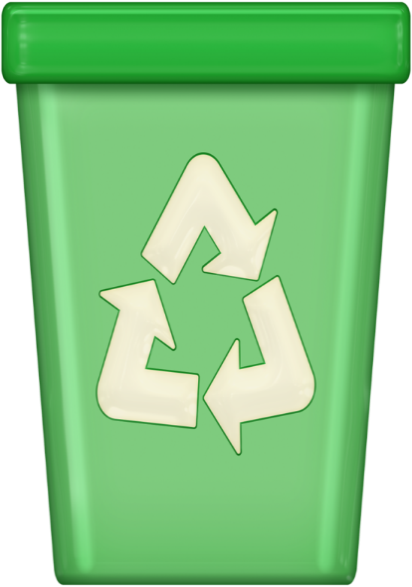 1
3
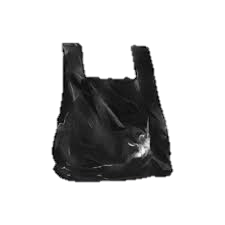 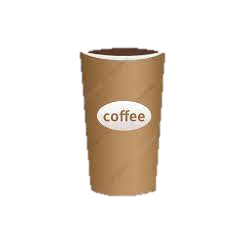 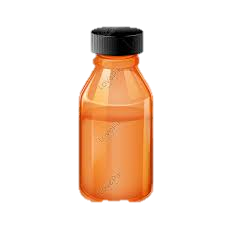 [Speaker Notes: - Thầy cô kick vào biểu tượng số để đến với câu hỏi.
- Khi trả lời từng câu hỏi xong kick vào đáp án sẽ trở về trang trò chơi.
- Khi dọn sạch rác thì kick vào thùng rác sẽ ra bài học mới/dặn dò.]
Tính từ là gì?
A. Tính từ là từ miêu tả đặc điểm (hình dáng, màu sắc, âm thanh, hương vị,...)
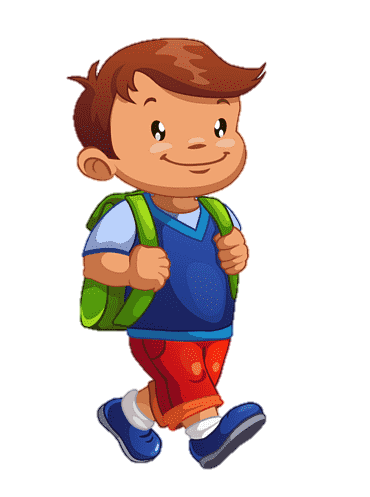 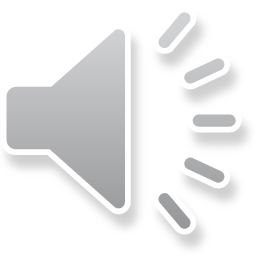 B. Tính từ là từ chỉ đặc điểm, tính chất của hoạt động, trạng thái,...
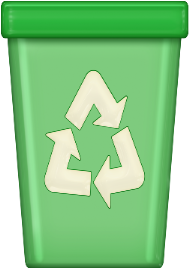 C. Cả 2 đáp án trên
Trong các từ sau, từ nào là tính từ?
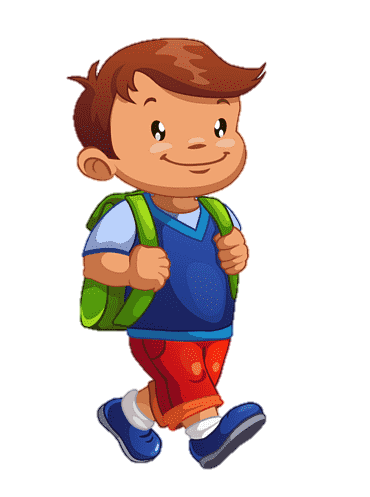 A. Hoa hồng
B. Hồng nhạt
C. Chạy bộ
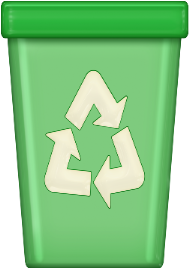 Trong các từ sau, từ nào không phải là tính từ?
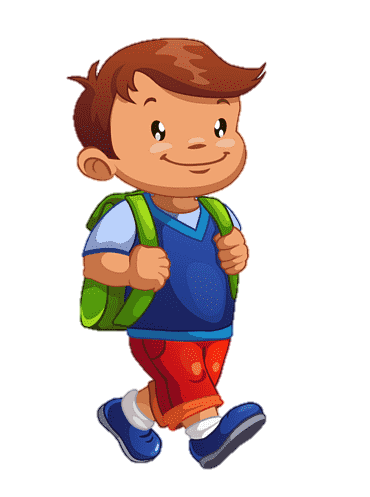 A. Cao
B. Đỏ thắm
C. Lá cờ
C. Lá cờ
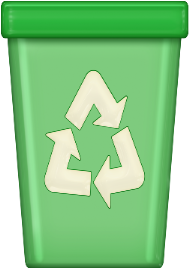 Dọn sạch khu phố
Các bạn làm tốt quá!
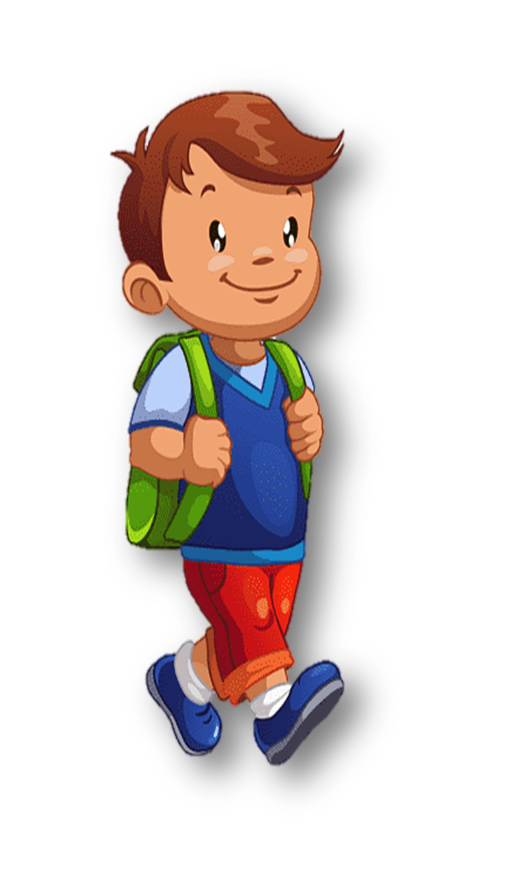 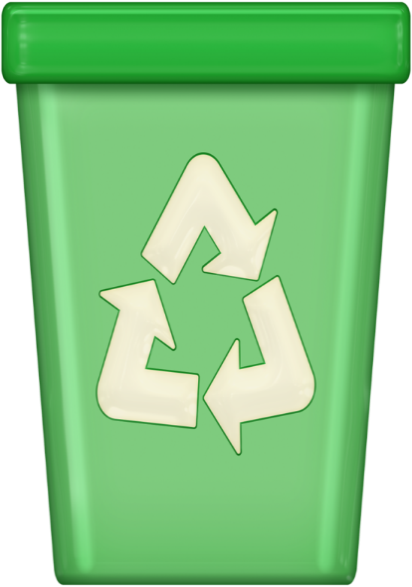 [Speaker Notes: - Thầy cô kick vào biểu tượng số để đến với câu hỏi.
- Khi trả lời từng câu hỏi xong kick vào đáp án sẽ trở về trang trò chơi.
- Khi dọn sạch rác thì kick vào thùng rác sẽ ra bài học mới/dặn dò.]
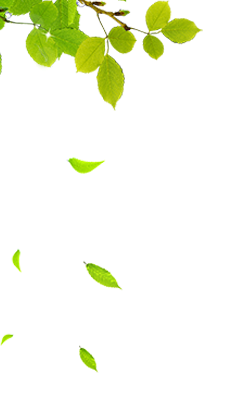 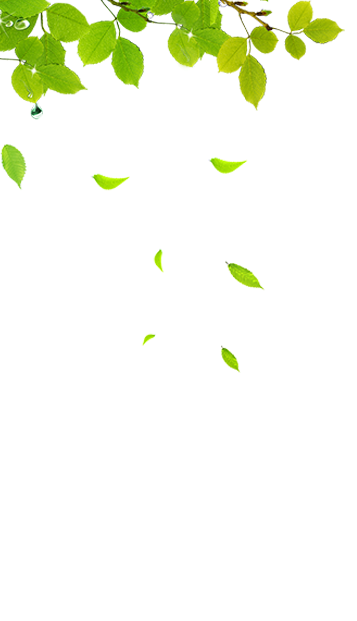 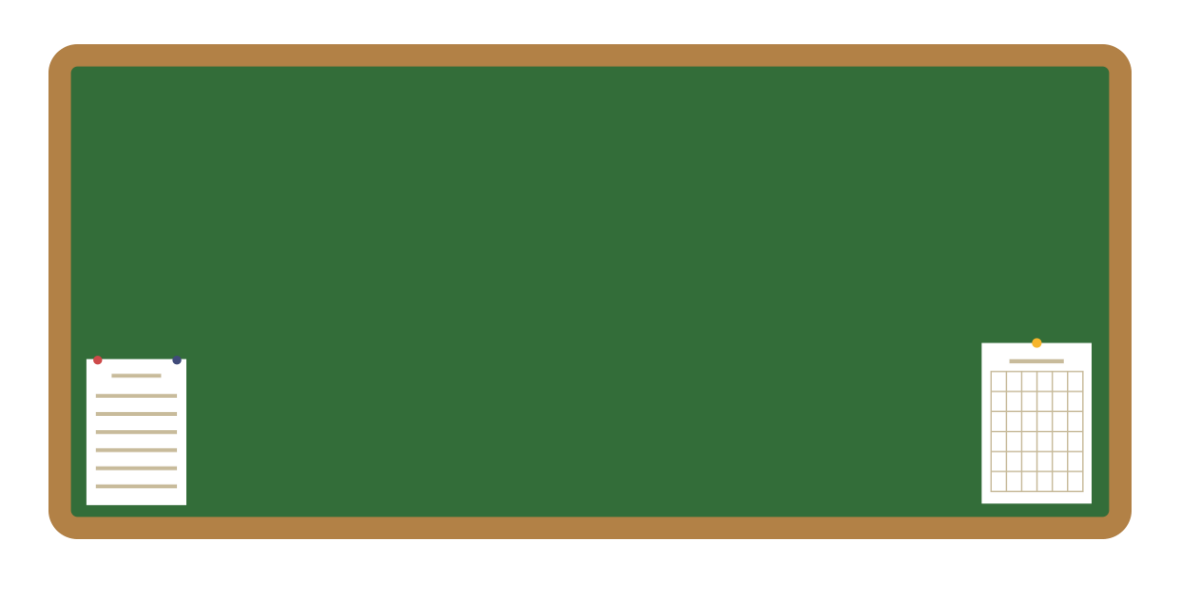 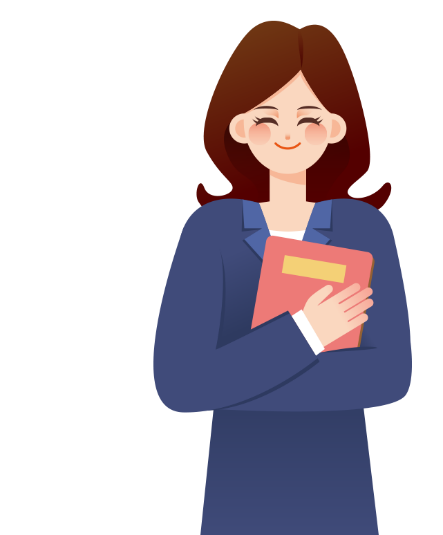 Dặn dò
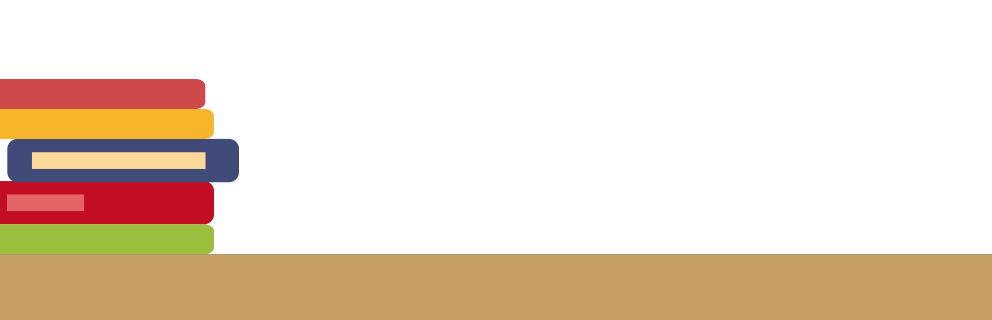 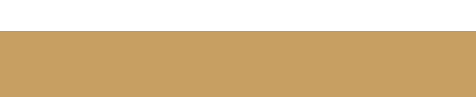 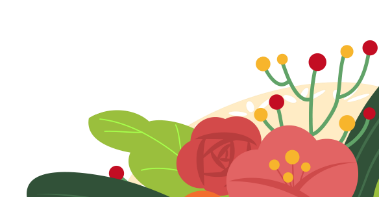 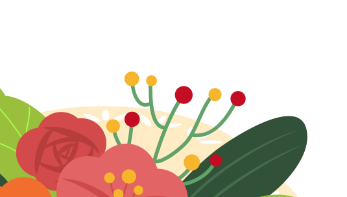 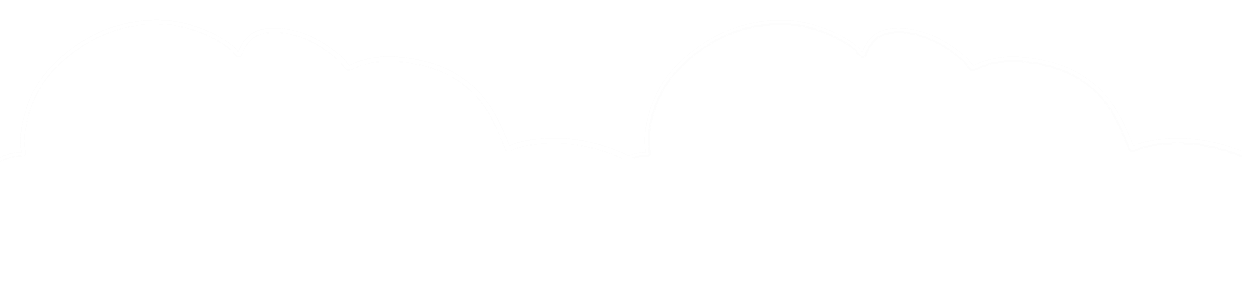